2019/2020 Proposed General Fund Budget
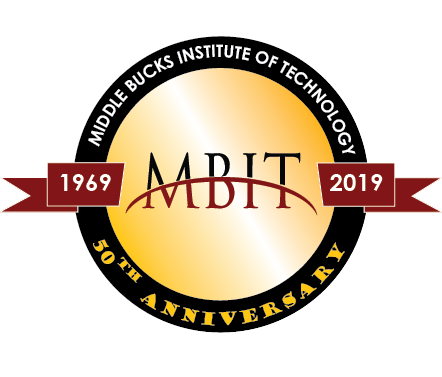 Middle Bucks Institute of Technology
APRIL 8, 2019
General Fund & Lease RentalBudget-to-Budget
SUMMARY OF BUDGET-TO-BUDGET CHANGE:
Receipts from Members
Other revenue / transfers / fund balance
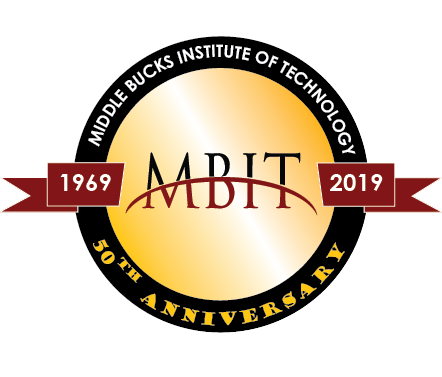 Questions?
Next Steps:
Approve resolution
Board action by members
Submit budget to PDE